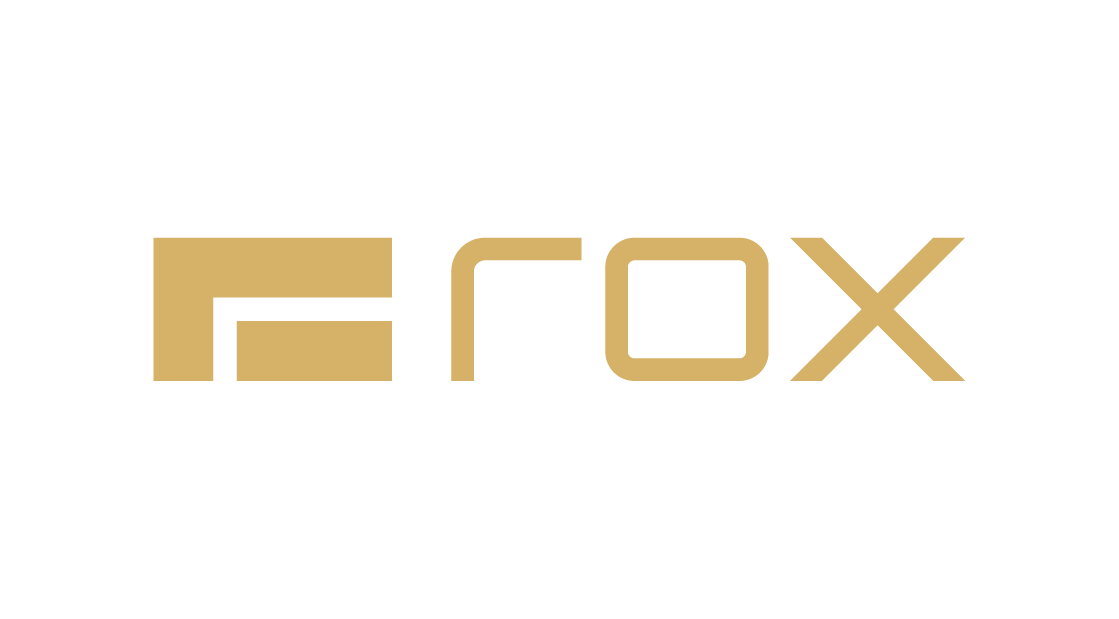 ЗАЯВКА НА ДИЛЕРСТВО ОТ КАНДИДАТА
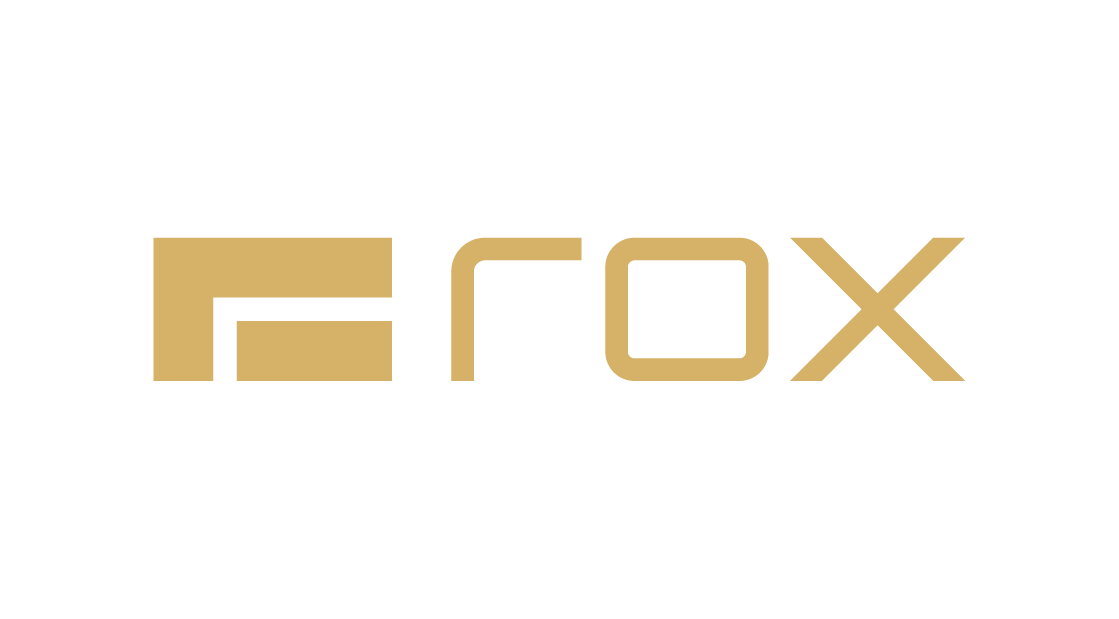 Уважаемые коллеги,

Sinomach Auto приглашает к сотрудничеству по продаже и сервисному обслуживанию премиальных гибридных автомобилей ROX. Будем рады предложить выгодные условия по всем направлениям бизнеса.

Выбор официального дилера в каждом регионе проводится на конкурсной основе и в соответствии с приоритетными направлениями развития в России.

Заполните анкету и отправьте на welcome@sinomachauto.ru. C Вами свяжутся представители направления развития дилерской сети.
ОБЩАЯ ИНФОРМАЦИЯ О КОМПАНИИ
ИНФОРМАЦИЯ ОБ УЧЕРДИТЕЛЯХ И РУКОВОДИТЕЛЯХ
ОРГАНИЗАЦИОННАЯ СТРУКТУРА АВТОХОЛДИНГА
ПЛАНИРУЕМАЯ СТРУКТУРА ДЦ ROX
Пример
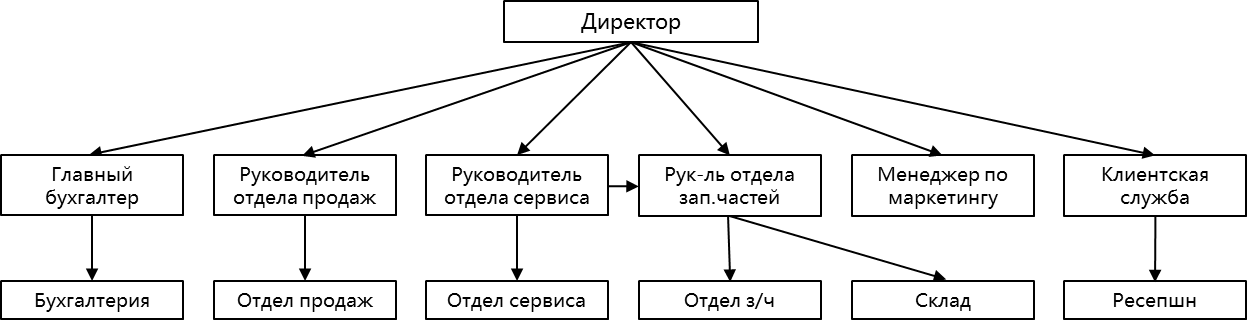 ДАННЫЕ ПО СУЩЕСТВУЮЩЕМУ БИЗНЕСУ
БИЗНЕС-ПЛАН ПРОДАЖИ НОВЫХ АВТОМОБИЛЕЙ
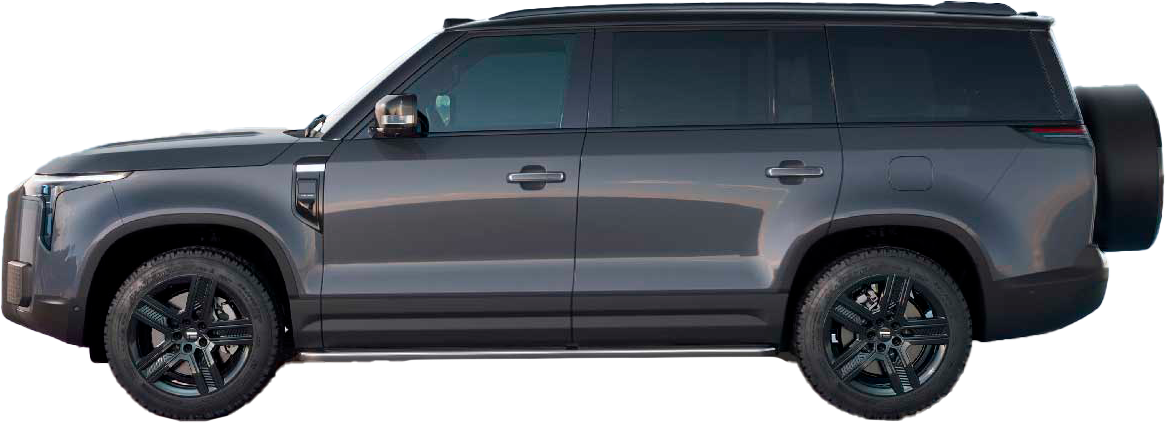 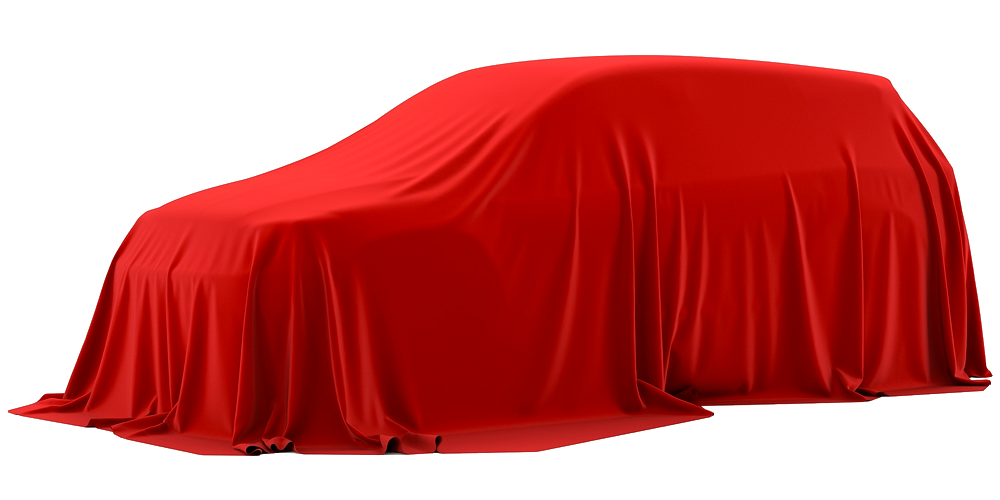 ИНФОРМАЦИЯ О ПРЕДЛОЖЕНИИ
КАРТА ГОРОДА (Укажите на карте города месторасположение предлагаемого объекта для автосалона ROX. Также нанесите расположение брендов конкурентов HAVAL/Wey, Tank, Seres)
СХЕМА ГЕНЕРАЛЬНОГО ПЛАНА ЗДАНИЯ
ПЛАНИРОВКА ДЦ
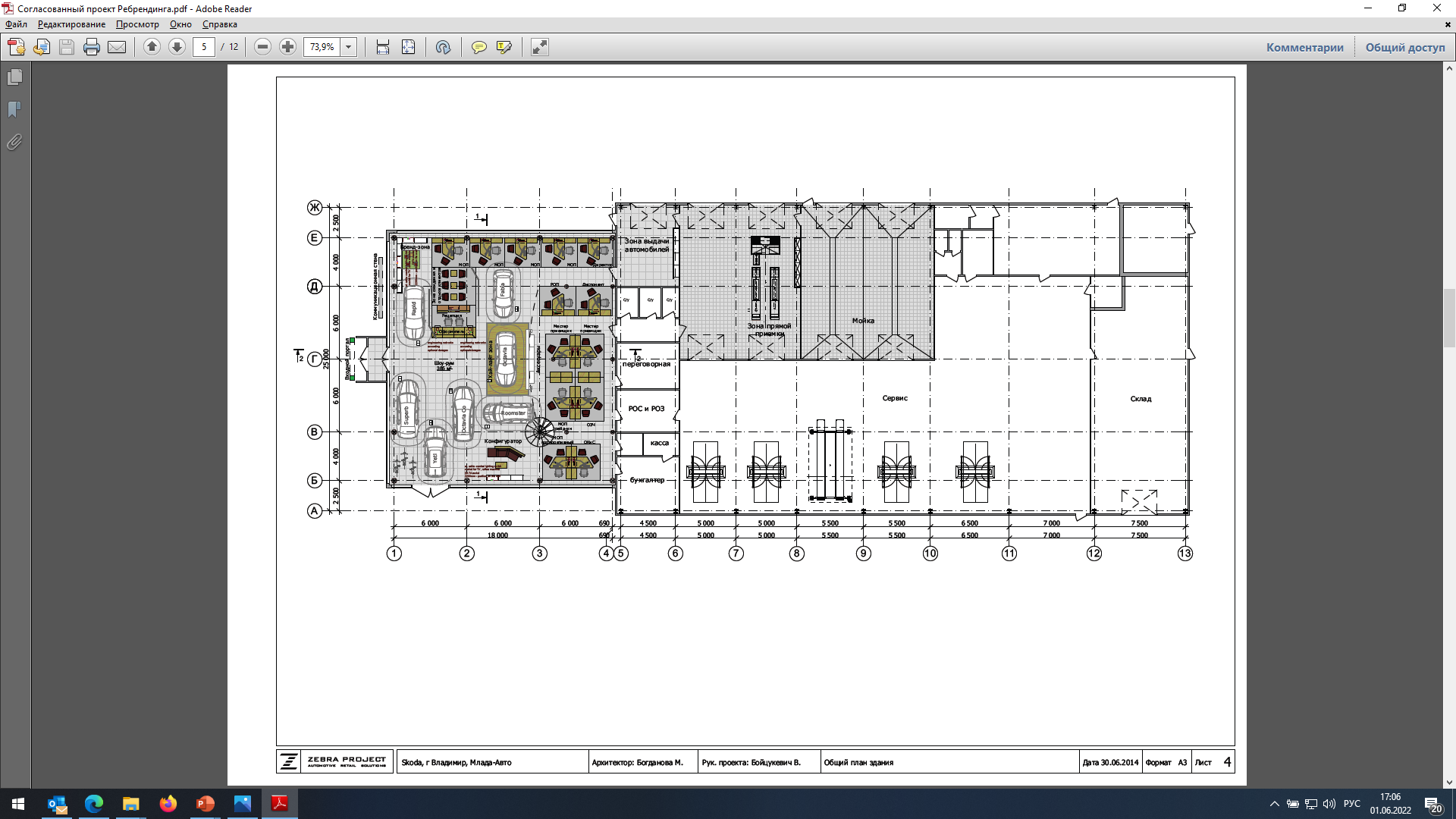 Пример
СУЩЕСТВУЮЩИЙ ВИД (ФОТО)
Фото участка по фасаду слева
Фото участка по фасаду справа
Дополнительное фото
Дополнительное фото
СУЩЕСТВУЮЩИЙ ВИД (ФОТО)
Фото сервиса
Фото сервиса
Дополнительное фото
Дополнительное фото
СУЩЕСТВУЮЩИЙ ВИД (ФОТО)
Дополнительное салона
Дополнительное салона
Дополнительное фото
Дополнительное фото
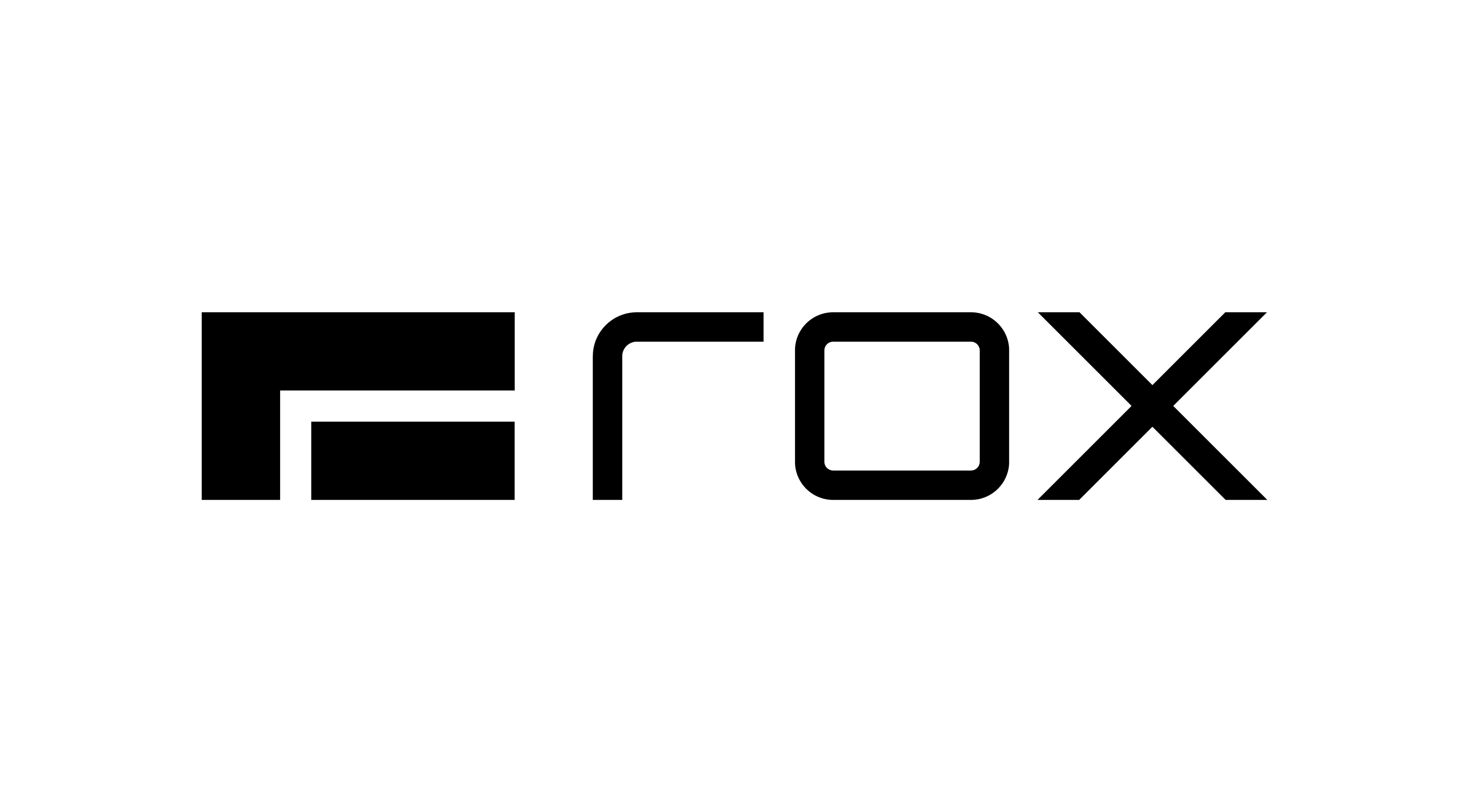 СПАСИБО ЗА ВАШЕ ПРЕДЛОЖЕНИЕ!